Nuorten näkemyksiä mielenterveys- ja päihdepalvelujen kehittämisestä
Santalahdentien Tredun 1. vuosikurssin MOTI-tapahtumassa kerätyn kyselyn tulokset
Johanna Hämäläinen, suunnittelija
Jenna Makkonen, suunnittelija
Henna Fager, suunnittelija
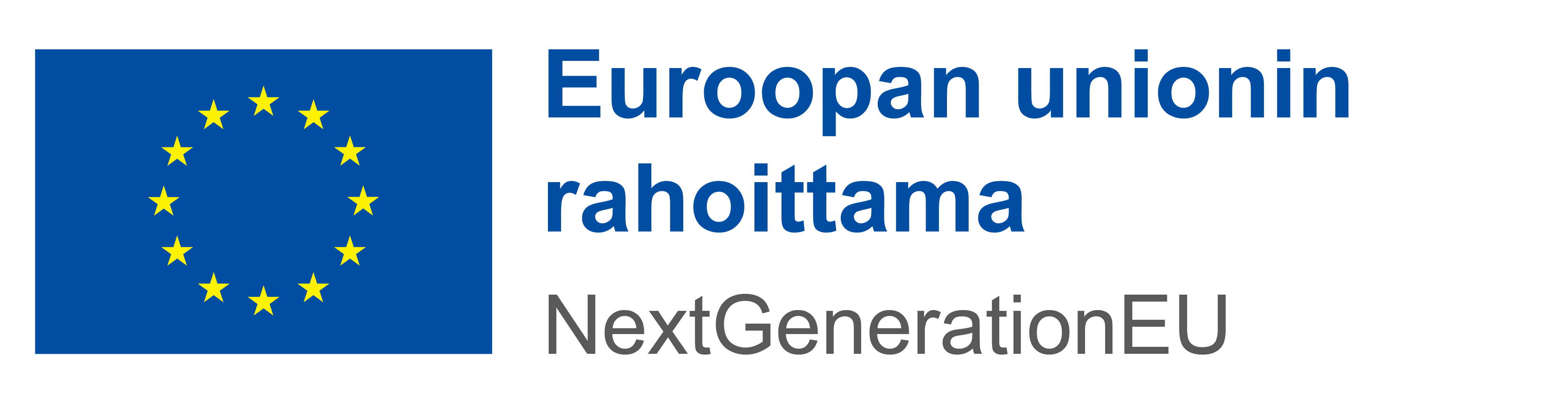 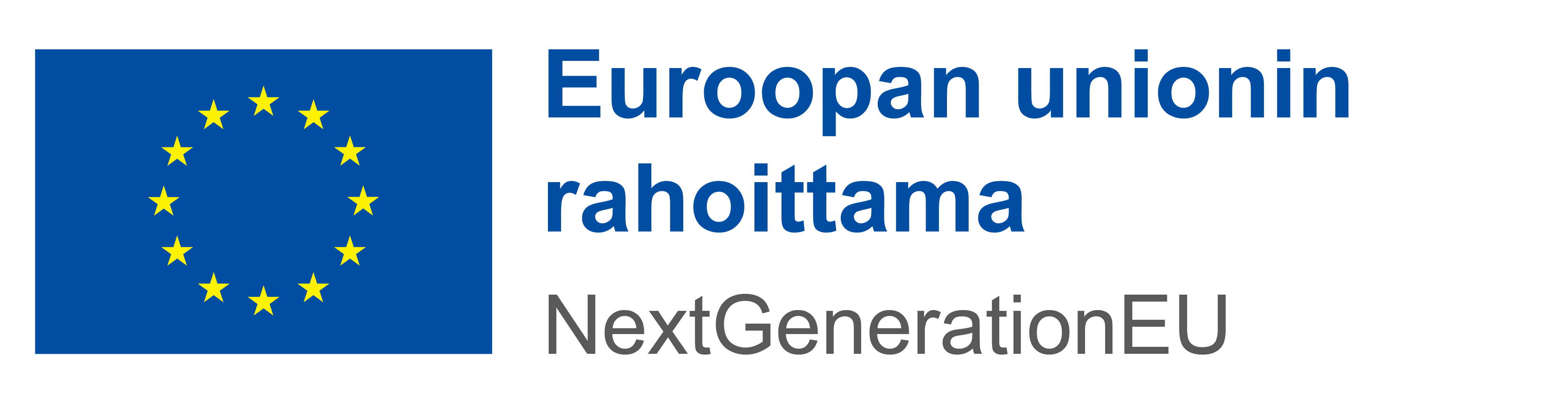 Taustatiedot
Santalahdentien Tredun 1. vuosikurssin opiskelijoita pyydettiin osallistumaan Pirkanmaan hyvinvointialueen mielenterveys- ja päihdepalvelujen kehittämistä koskevaan kyselyyn oppilaitoksen MOTI-tapahtumassa 29.8.2023. 
Kyselyyn vastanneet saivat palkinnoksi Pirkanmaan hyvinvointialueen kangaskassin ja saivat osallistua elokuvalippuarvontaan. (Osallistuneiden kesken arvottiin neljä Finnkinon elokuvalippua)
Vastaajia oli yhteensä 111
Suurin osa vastaajista oli noin 16-vuotiaita. 
Kyselyyn vastasivat tapahtumassa myös vieraskieliset ja maahanmuuttotaustaiset opiskelijat sekä opiskelijat, jotka eivät olisi sähköisesti lähetettyyn kyselyyn todennäköisesti vastanneet.
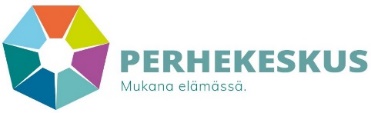 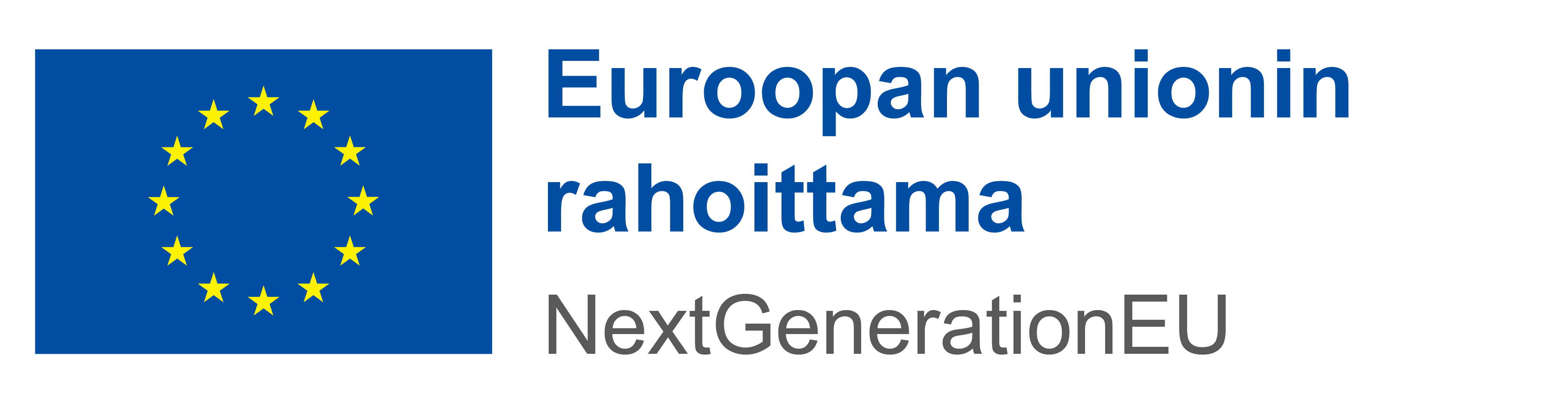 48 %
40 %
29 %
22 %
20 %
19 %
17 %
16 %
14 %
7 %
7 %
6 %
6 %
5 %
5 %
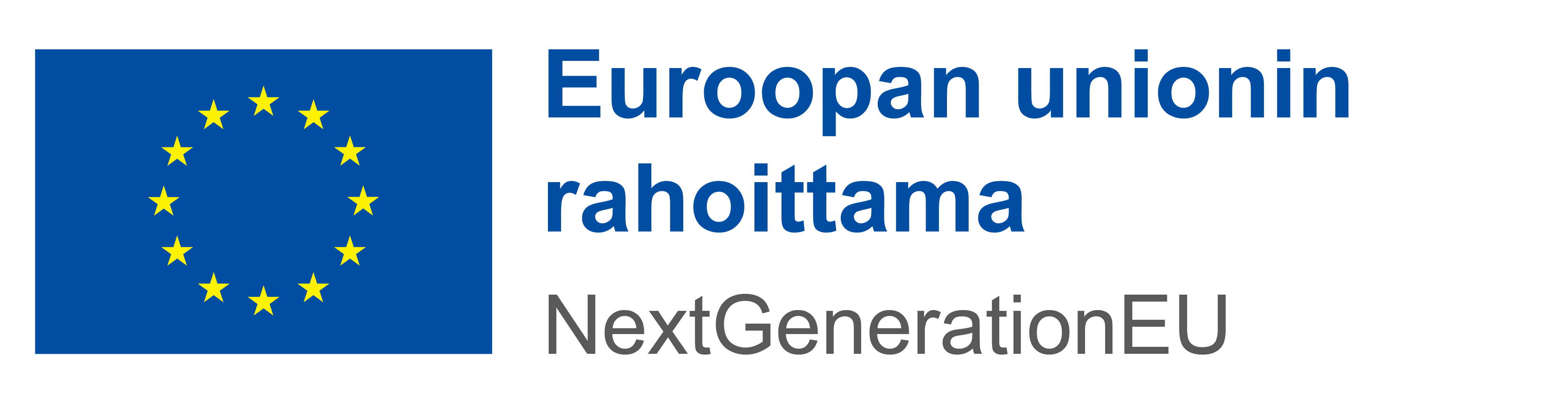 93 %
18 %
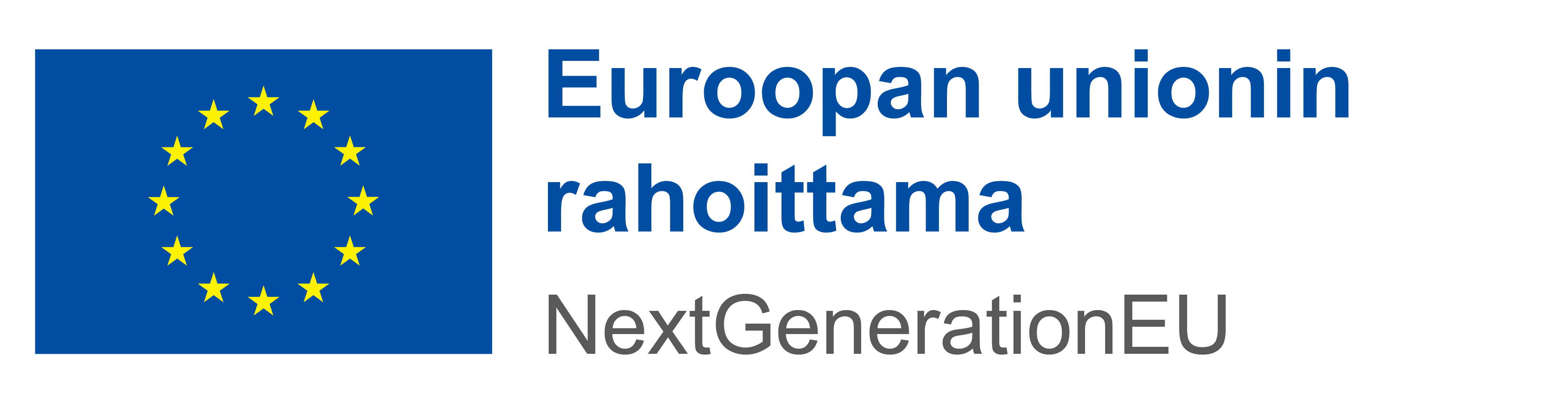 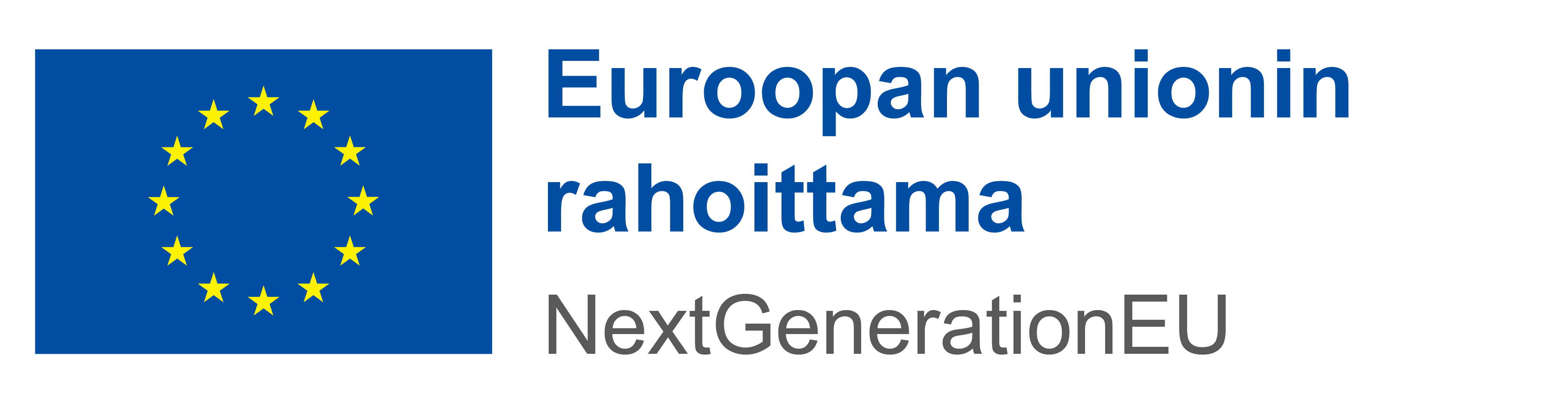 26 %
26 %
33 %
9 %
5 %
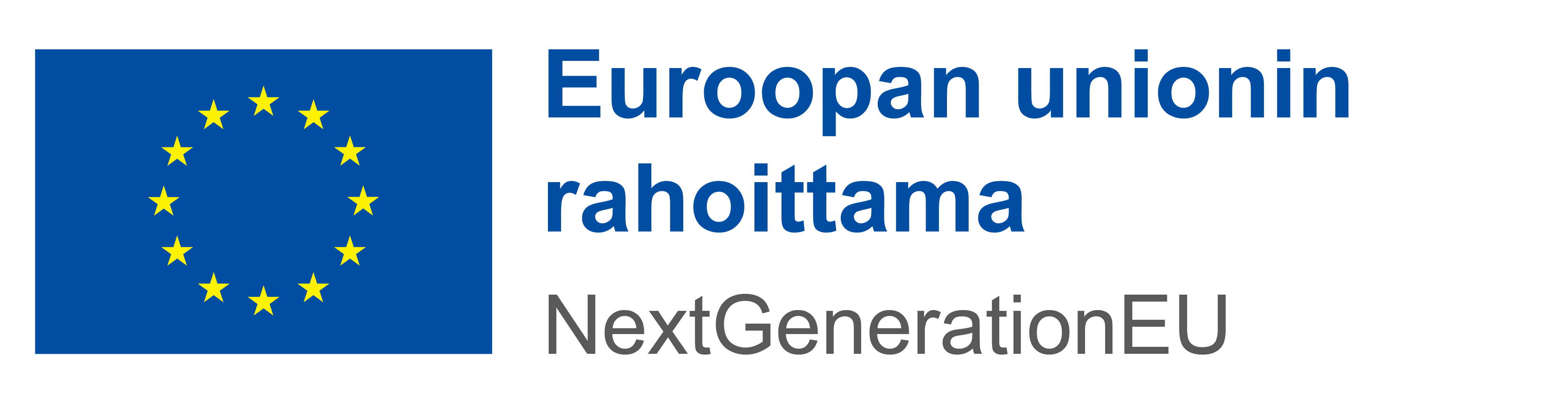 65 %
33 %
13 %
2 %
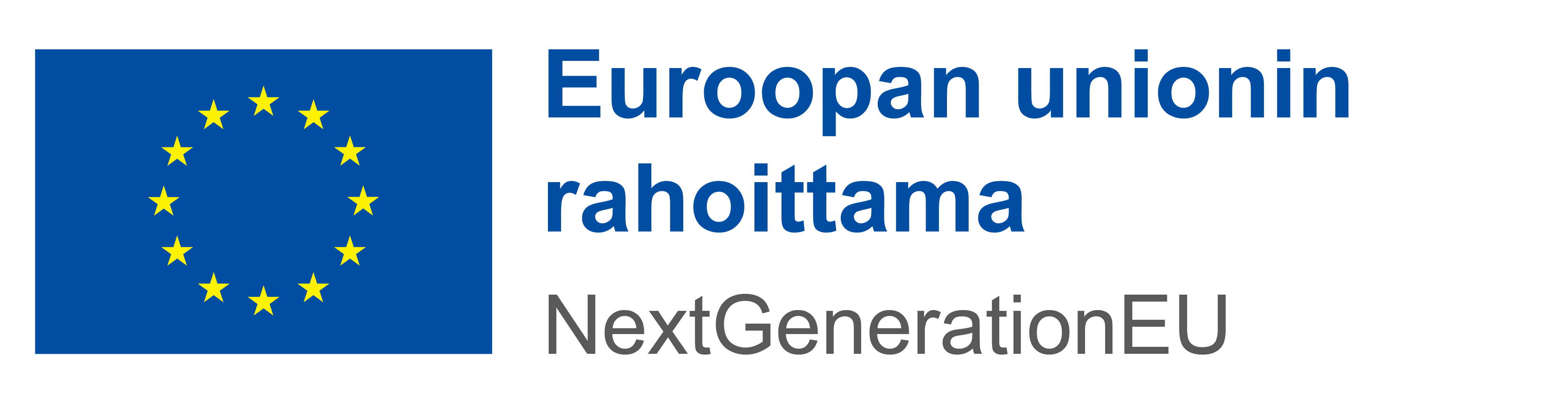 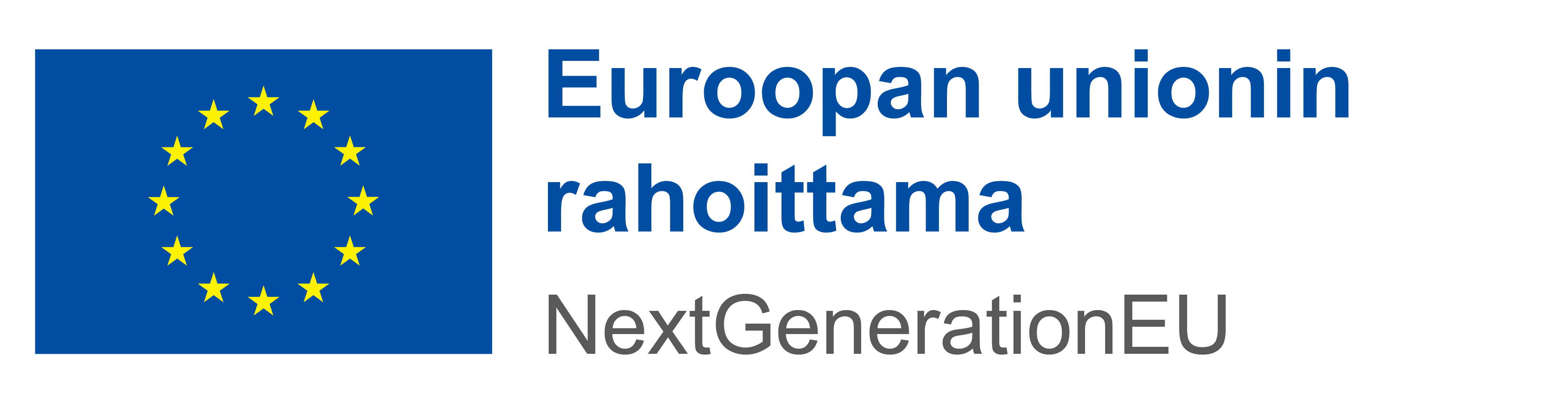 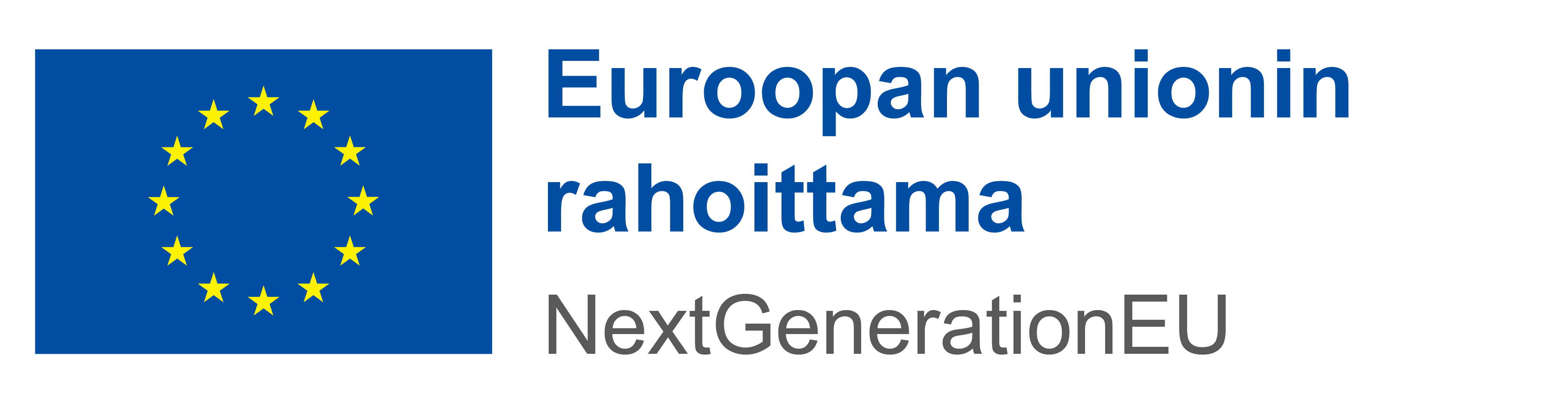 Vapaa sana (voit antaa tässä palautetta Pirhan palveluista tai esittää toiveita nuorten palveluiden kehittämiseen):
Kolme vastausta koski toiveita tai palautetta mielenterveys- ja päihdepalveluista, 24 oli lyhyitä terveisiä pisteellä olleille.
Iltavastaanottoja toivotaan.
Viikonloppuvastaanottoja toivotaan.
Jonot koetaan liian pitkiksi tällä hetkellä.
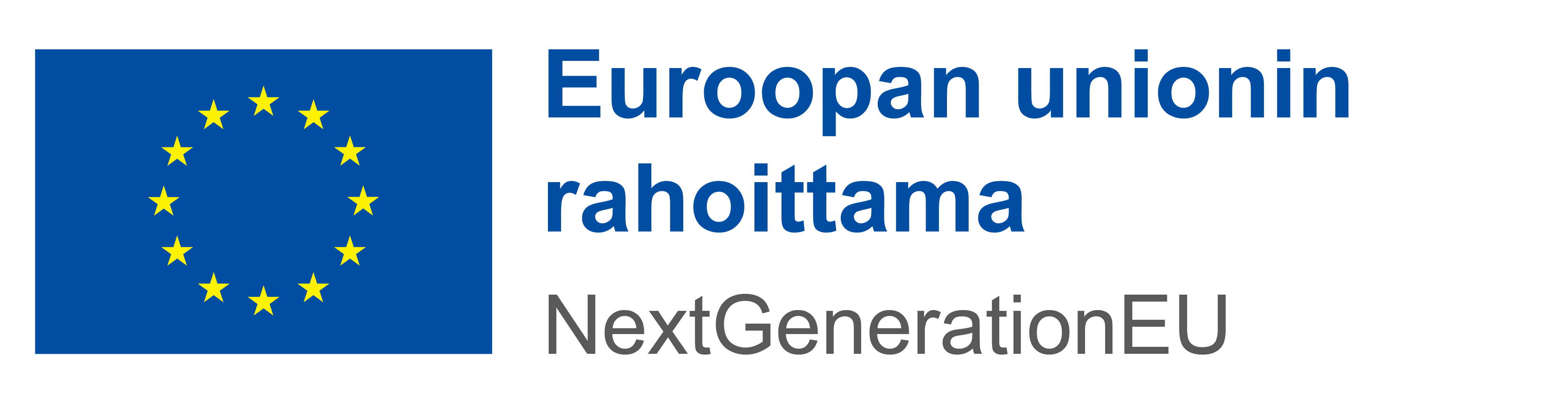 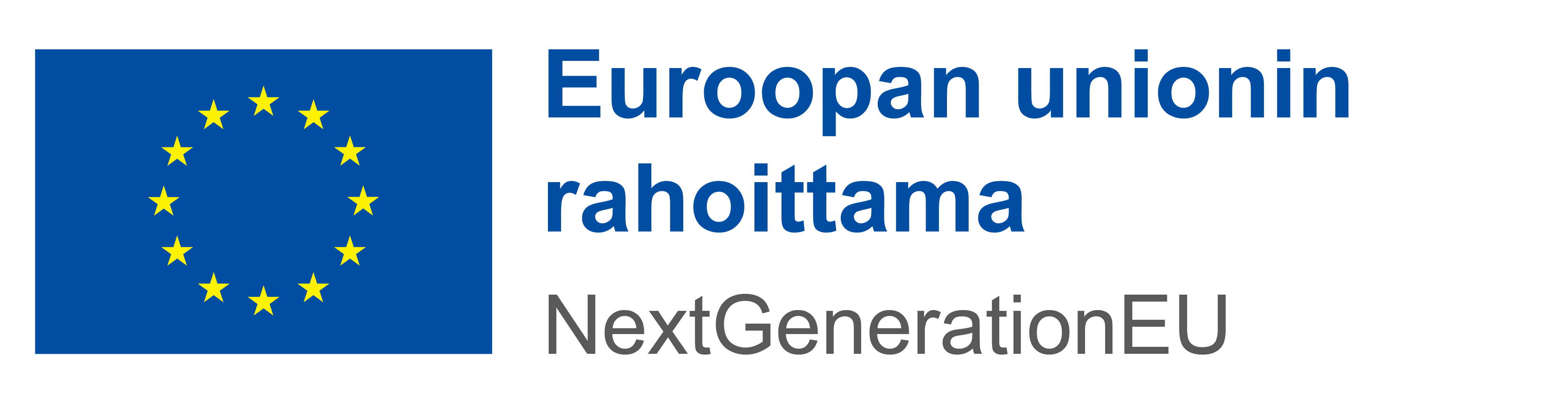 Yhteystiedot
Johanna HämäläinenPsykologi, suunnittelijaLasten, nuorten ja perheiden palvelutFinn-Medi 5, 6. krs
Biokatu 12, 33520 Tampere+358 40 860 1335johanna.hamalainen@pirha.fipirha.fi